Notas del presentador:
Ponga la presentación de las diapositivas  en “Modo Presentación” 
Presentación de las diapositivas > Desde el principio
Navegue usando los mosaicos (cuadros) de imagen con hipervínculos y los botones amarillos
Haga clic en los botones “Inicio” y “Siguiente” para avanzar a la siguiente diapositiva
Haga clic en un mosaico de imagen correcto para avanzar a la diapositiva que contiene la respuesta correcta
Haga clic en un mosaico de imagen incorrecto para avanzar a la diapositiva que contiene la respuesta incorrecta.
Haga clic en el botón “Intente de nuevo” para volver a la diapositiva de preguntas
Por favor, no realice ninguna edición en esta presentación
Table Talk with MDH Project Firstline
Recursos interactivos
A Beto el inquieto le ponen una vía intravenosa
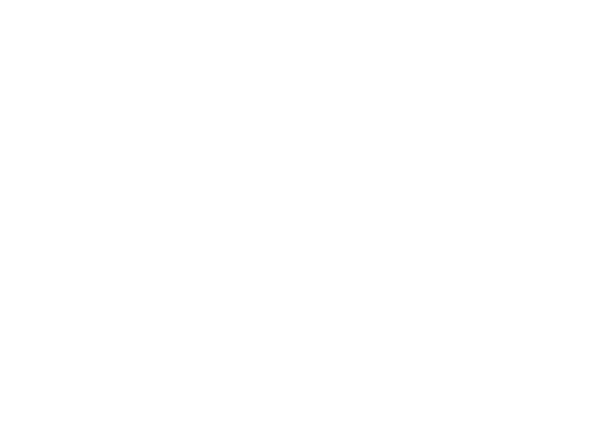 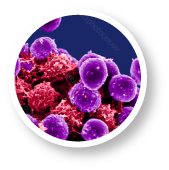 ¡CUANDO LAS TAREAS DE LA ATENCIÓN MÉDICA DAN UN CAMBIO DE RUMBO!
¿ESTÁ PREPARADO PARA EL RETO DEL CONTROL DE INFECCIONES?
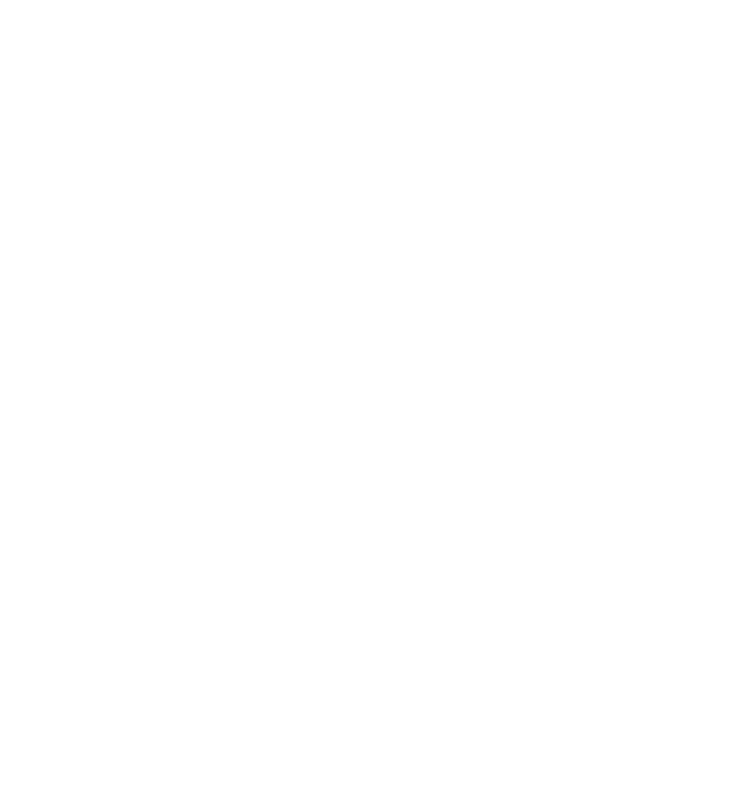 Ser un trabajador de la salud significa que siempre se enfrenta a lo inesperado.
¿Qué tan eficaz es para evitar que las infecciones se propaguen cuando surgen los problemas?
Acepte el reto de control de infecciones y descúbralo. Seleccione el botón de inicio para comenzar.
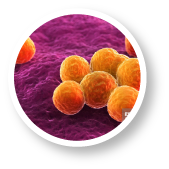 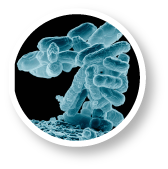 Inicio
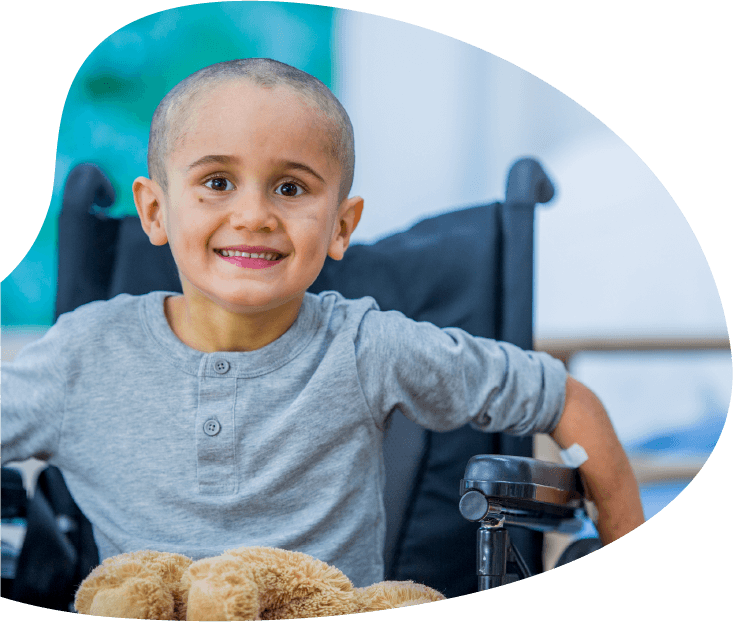 A BETO EL INQUIETO LE PONEN UNA VÍA INTRAVENOSA
Un niño, Beto, acaba de ser ingresado en el hospital. Usted está a punto de insertar una vía intravenosa en su brazo.
Siguiente
¿Qué es lo primero que debe hacer?
Seleccione la opción correcta.
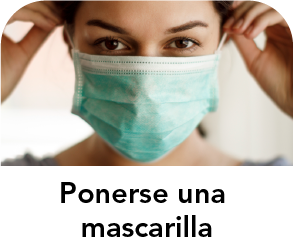 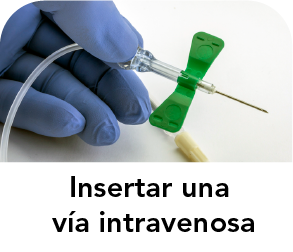 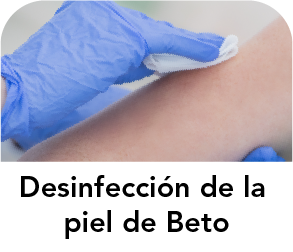 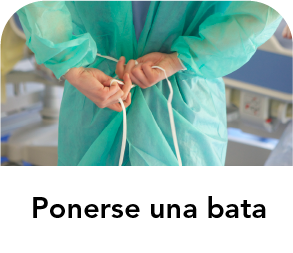 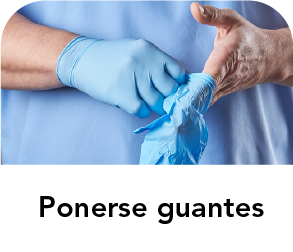 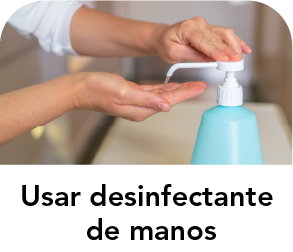 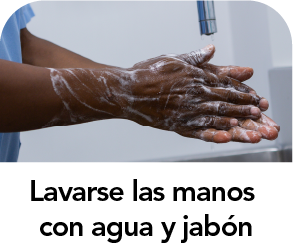 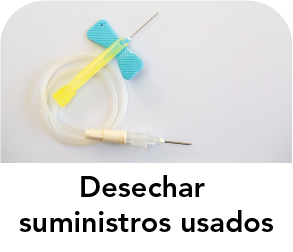 INCORRECTO
Intentar de nuevo
¡CORRECTO!
Usar desinfectante de manos o lavarse las manos con agua y jabón
Es importante limpiarse las manos para remover los microbios antes de introducir una vía intravenosa. El desinfectante de manos es ligeramente mejor para eliminar los microbios, pero lavarse con agua y jabón sigue siendo una buena opción.
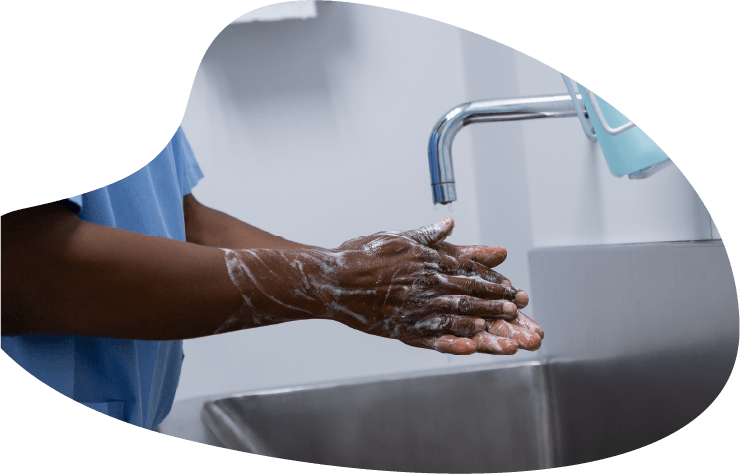 Siguiente
Ahora que tiene las manos limpias, ¿qué es lo siguiente?
Seleccione la opción correcta.
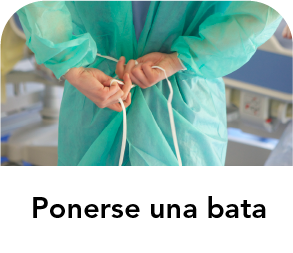 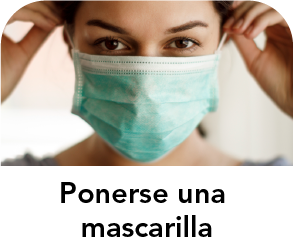 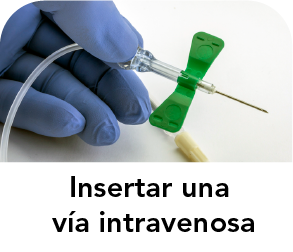 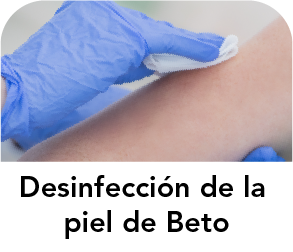 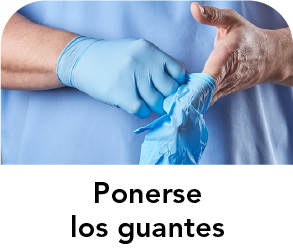 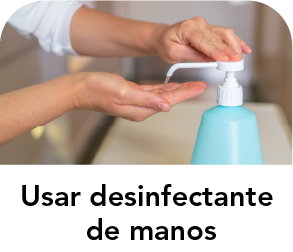 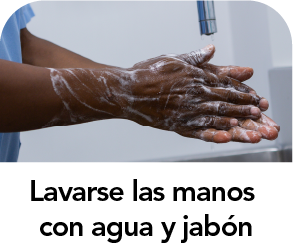 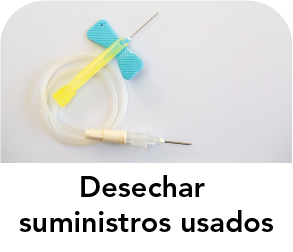 INCORRECTO
Intentar de nuevo
¡CORRECTO!
Ponerse los guantes
La inserción de una vía intravenosa puede exponerlo a sangre que pudiese tener microbios. Es por eso que usted protege sus manos al ponerse los guantes.
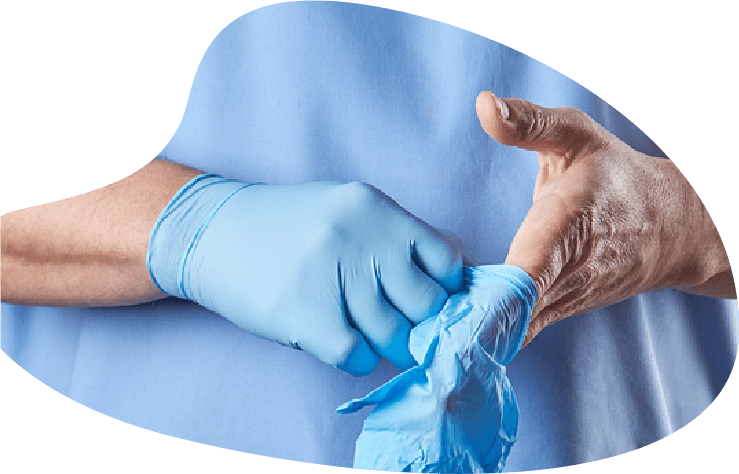 Siguiente
¡Genial! Ahora que tiene los guantes puestos, ¿qué es lo siguiente?
Seleccione la opción correcta.
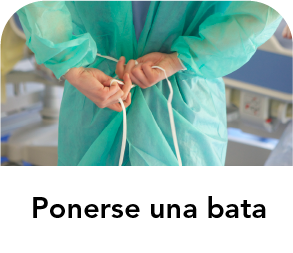 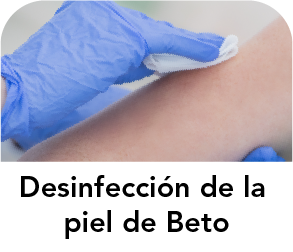 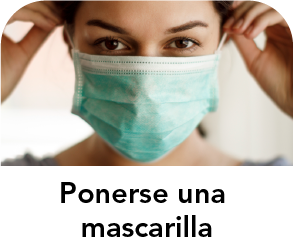 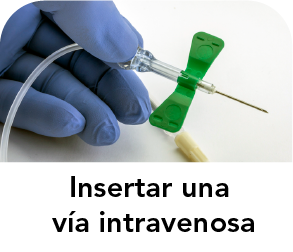 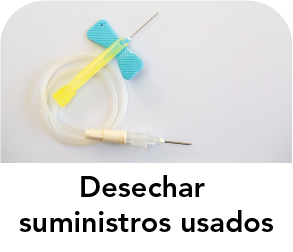 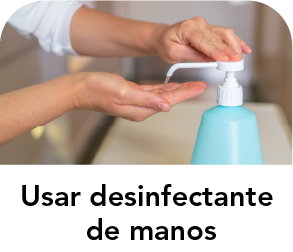 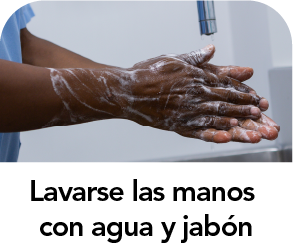 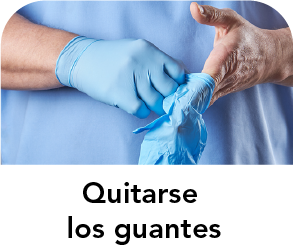 INCORRECTO
Intentar de nuevo
¡CORRECTO!
Desinfectar la piel de Beto
Es importante eliminar los microbios que puedan estar en la piel de Beto antes de insertar una vía intravenosa, para que la aguja no introduzca esos microbios dentro de su cuerpo.
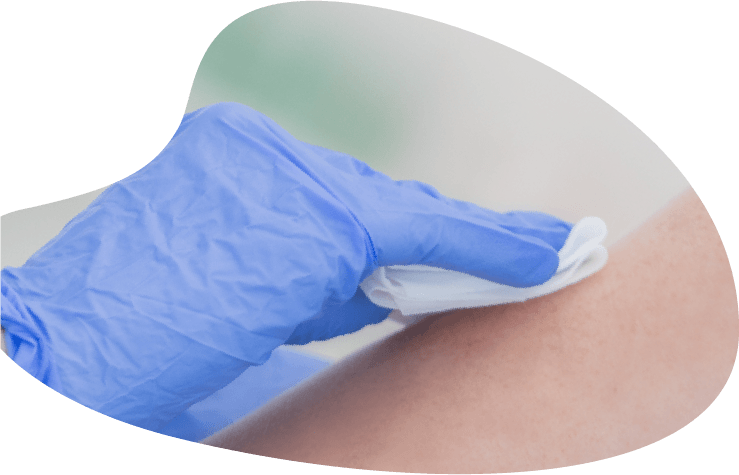 Siguiente
BETO EL INQUIETO
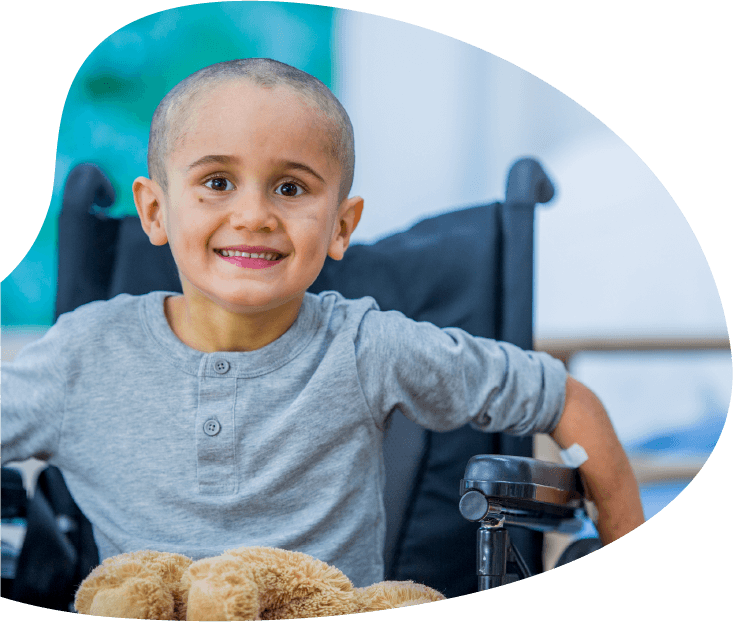 Mientras prepara la vía intravenosa para insertarla, se da cuenta de que Beto se frota el brazo donde acaba de desinfectarlo.
Siguiente
¿Qué debe hacer ahora?
Seleccione la opción correcta.
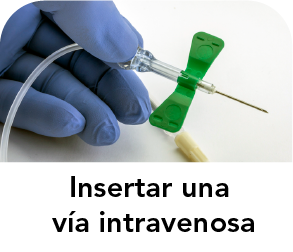 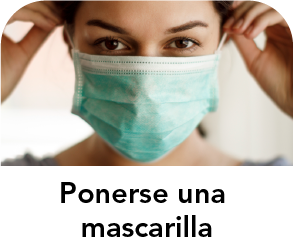 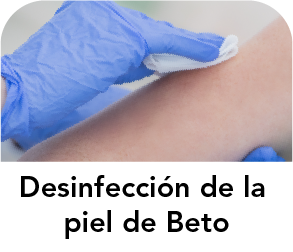 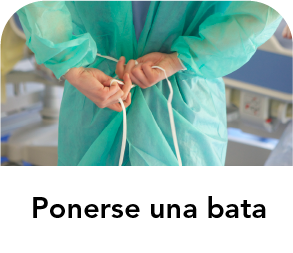 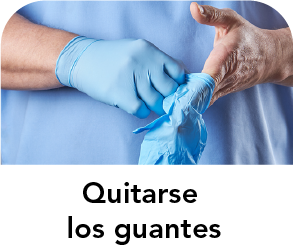 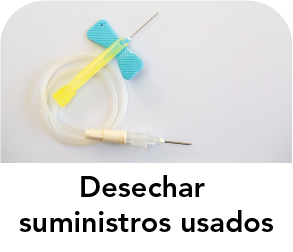 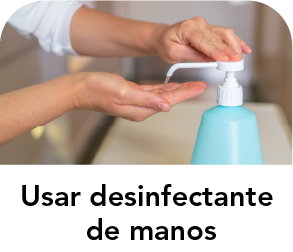 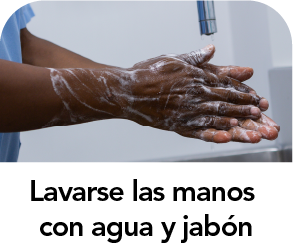 INCORRECTO
Intentar de nuevo
¡CORRECTO!
Desinfectar la piel de Beto
Una vez que se toca una zona desinfectada con algo que no es estéril, como las manos de Beto, se supone que los microbios se han propagado a esa zona. Eso significa que se debe volver a desinfectar la zona antes de insertar una vía intravenosa.
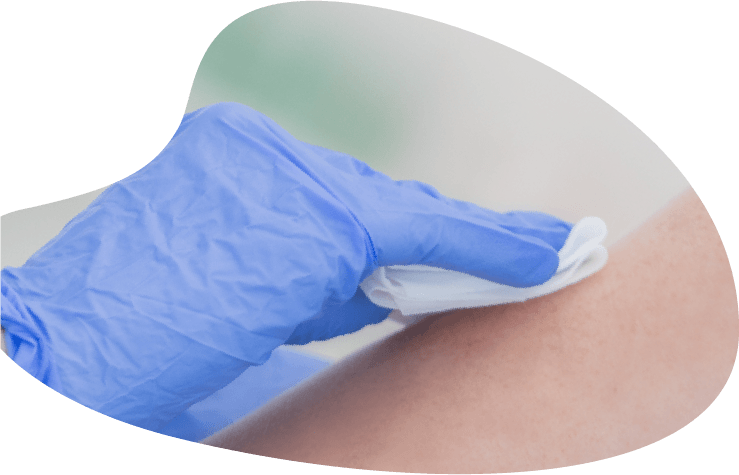 Siguiente
¡Genial! Ahora que ha vuelto a desinfectar la piel de Beto, ¿qué es lo siguiente?
Seleccione la opción correcta.
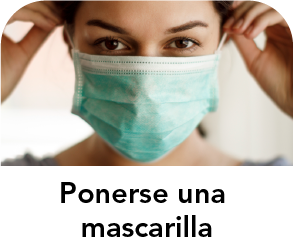 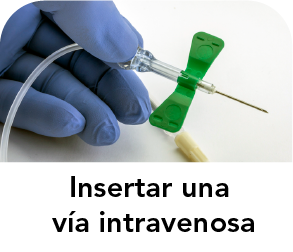 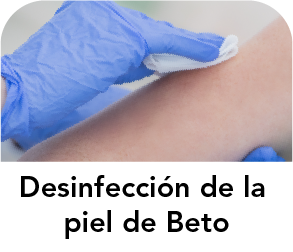 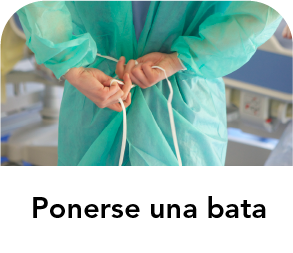 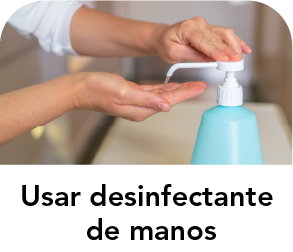 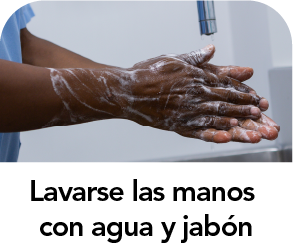 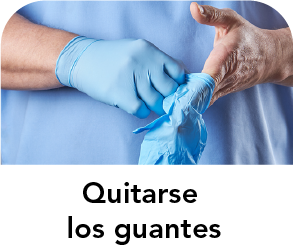 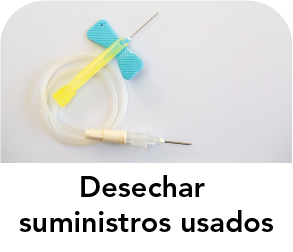 INCORRECTO
Intentar de nuevo
¡CORRECTO!
Insertar una vía intravenosa
Ha eliminado los microbios en la piel de Beto, y ahora es seguro insertar una vía intravenosa.
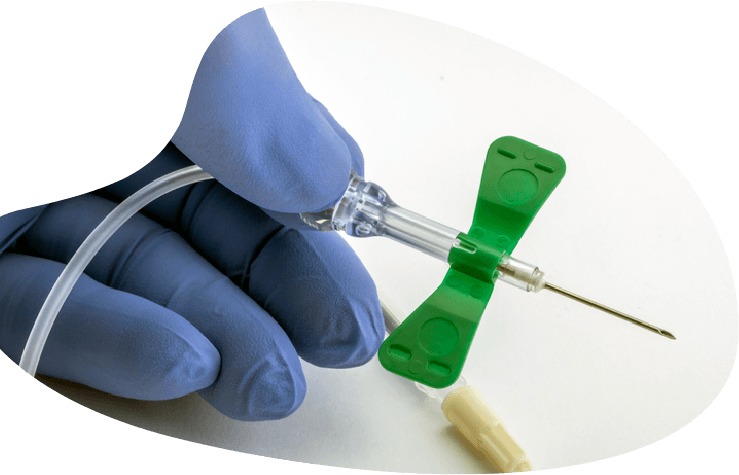 Siguiente
¡Genial! Ahora que ha insertado una vía intravenosa, ¿qué es lo siguiente?
Seleccione la opción correcta.
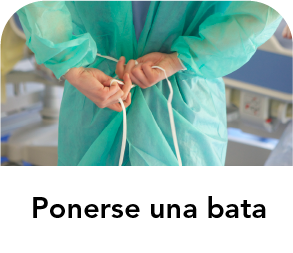 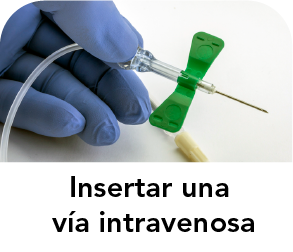 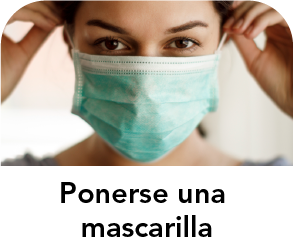 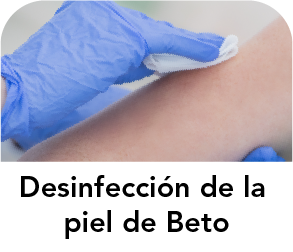 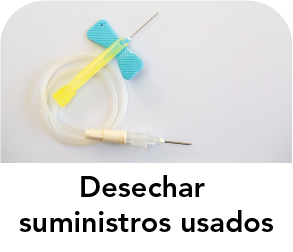 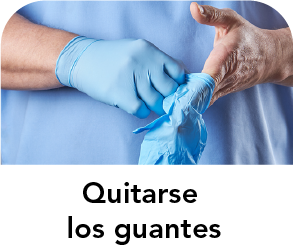 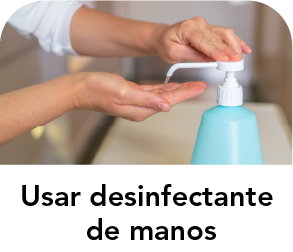 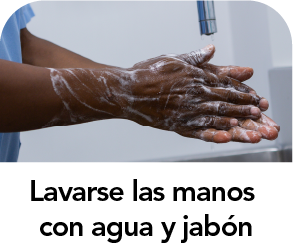 INCORRECTO
Intentar de nuevo
¡CORRECTO!
Desechar los suministros usados
Es importante desechar los suministros usados para evitar que otros se expongan a la sangre de Beto. Asegúrese de poner la aguja y otros objetos punzantes en el contenedor de objetos punzantes.
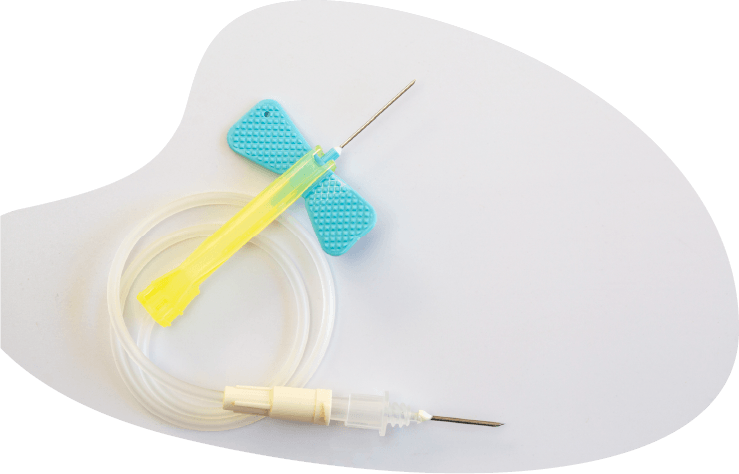 Siguiente
¡Genial! Ahora que ha desechado los suministros usados, ¿qué es lo siguiente?
Seleccione la opción correcta.
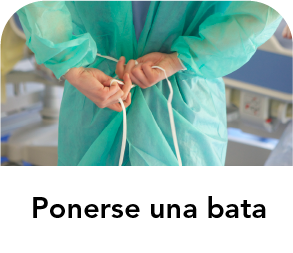 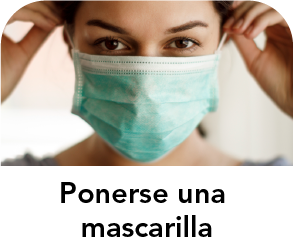 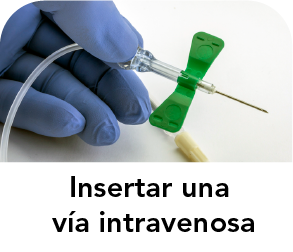 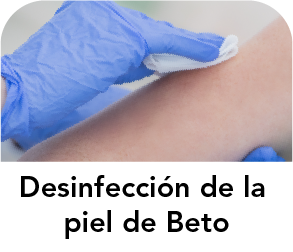 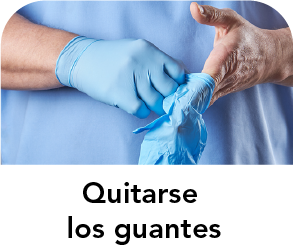 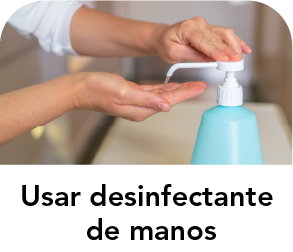 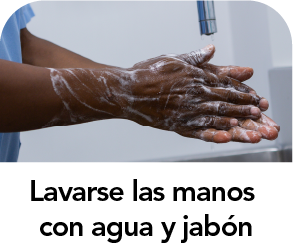 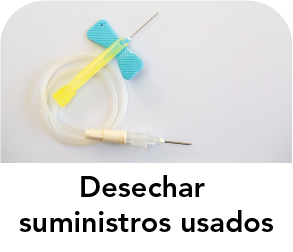 INCORRECTO
Intentar de nuevo
¡CORRECTO!
Quitarse los guantes
Después de desechar el material usado, es el momento de quitarse los guantes para remover los microbios y la sangre que hayan quedado en ellos.
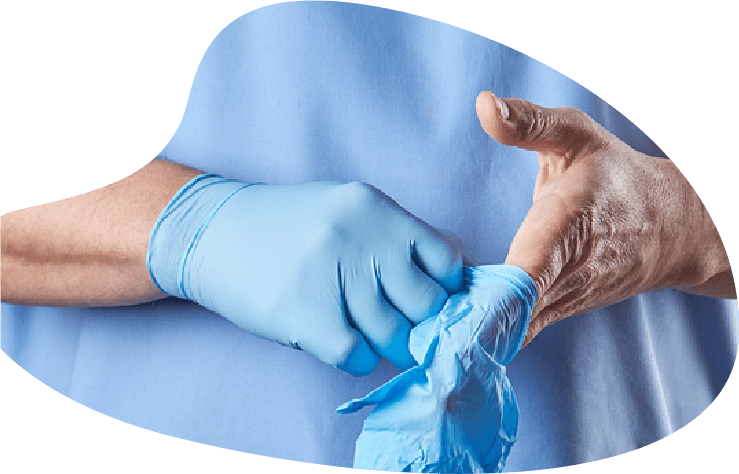 Siguiente
¡Genial! Ahora que se ha quitado los guantes, ¿qué es lo siguiente?
Seleccione la opción correcta.
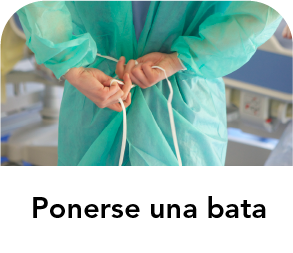 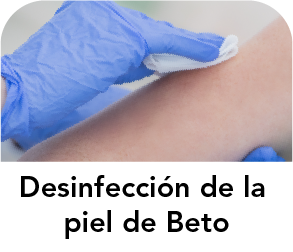 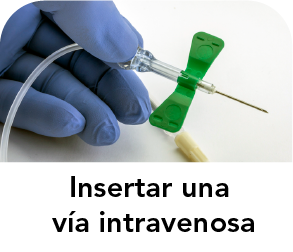 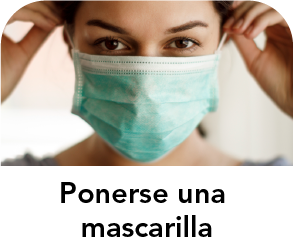 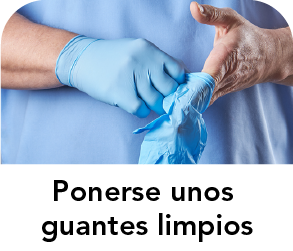 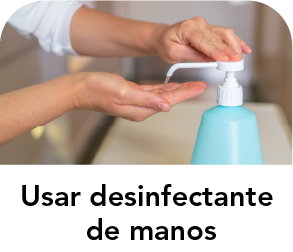 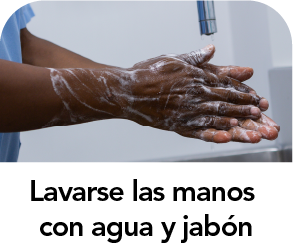 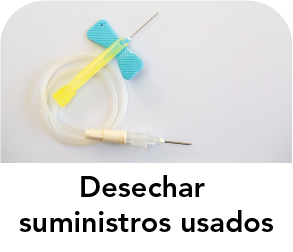 INCORRECTO
Intentar de nuevo
¡CORRECTO!
Usar desinfectante de manos o lavarse las manos con agua y jabón
Aunque tenga cuidado al quitarse los guantes usados, puede tener microbios en las manos que se deben remover. El desinfectante de manos es una buena opción, pero si ve o siente sangre en su piel, debe lavarse con agua y jabón.
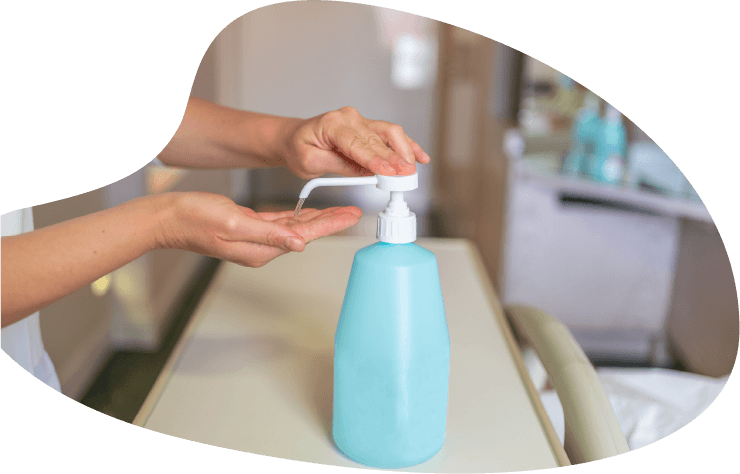 Siguiente
Ahora que se ha limpiado las manos, puede pasar a la siguiente tarea.
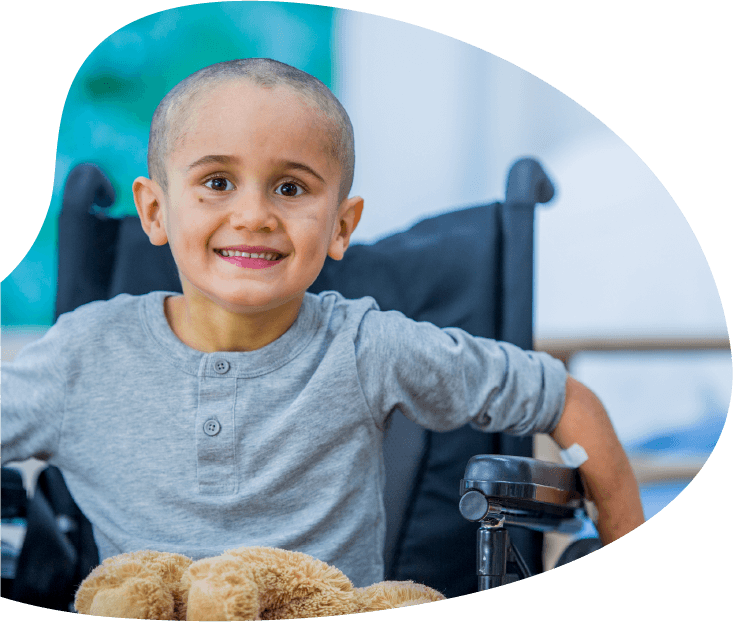 Enhorabuena por haber completado este reto de control de infecciones.

Usted es un profesional del control de infecciones.
A Beto el inquieto le ponen una vía intravenosa
El control de infecciones
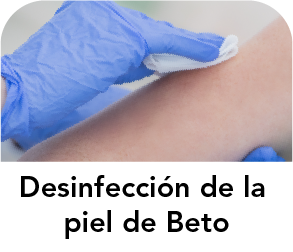 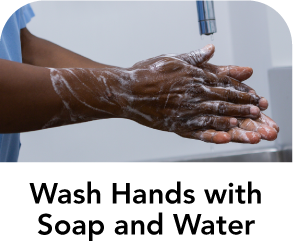 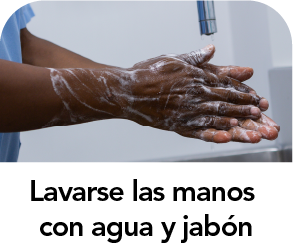 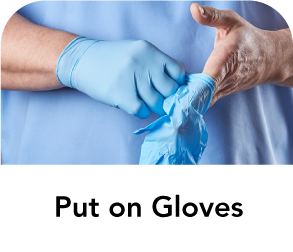 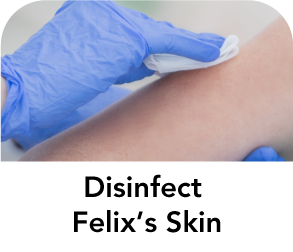 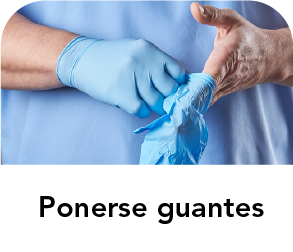 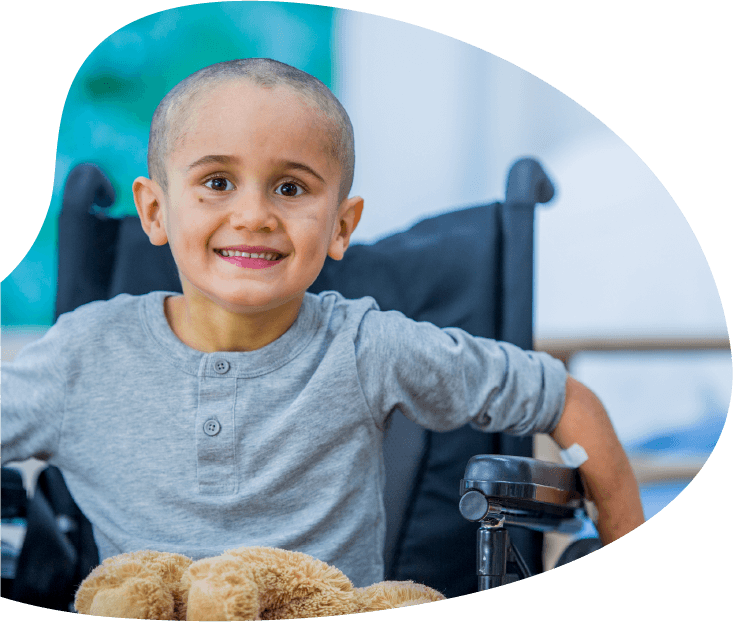 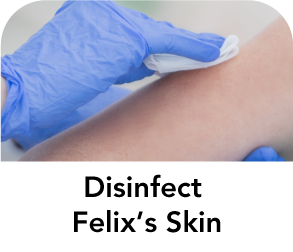 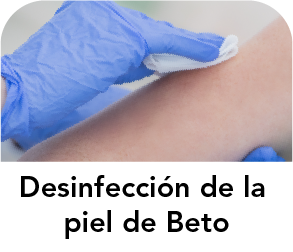 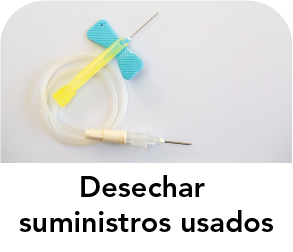 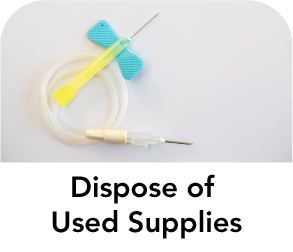 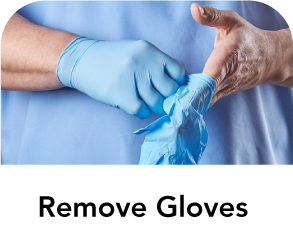 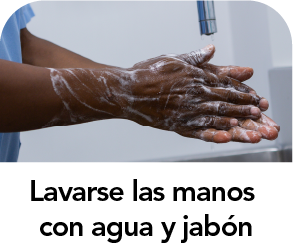 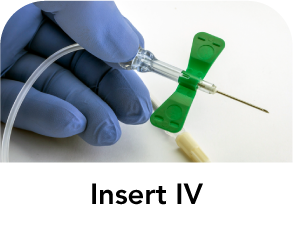 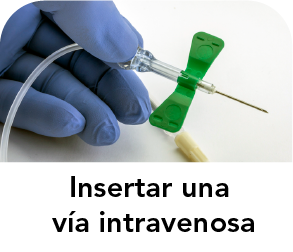 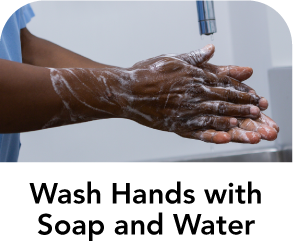 Preguntas
Recursos
MDH Project Firstline http://health.mn.gov/projectfirstline
CDC Fidgeting Felix Interactive Resource(optimized for handheld devices)
MDH PFL Germs can live in blood (PDF) 
MDH PFL Germs live on the skin (PDF)
CDC Germs live in blood Lock Screen (JPG)
CDC Project Firstline (cdc.gov) | Facebook | Twitter 
Subscribe to CDC Project Firstline e-mails
Subscribe to MDH Project Firstline Mailing List
Minnesota Department of Health (@mnhealth)| Facebook
Minnesota Department of Health (@mnhealth)| Twitter
Minnesota Department of Health (@mnhealth) | LinkedIn
Minnesota Department of Health (@mnhealth)| Instagram